STAV PNEUMOLOGICKO – FTIZEOLOGICKÝCH AMBULANCIÍ V BBSK
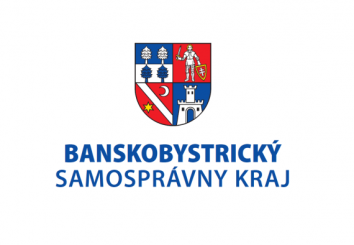 AKTUÁLNY STAV LM V BBSK
Porovnanie počtu LM podľa normatívu 
a aktuálneho stavu v kraji
Počty LM podľa vekovej kategórie
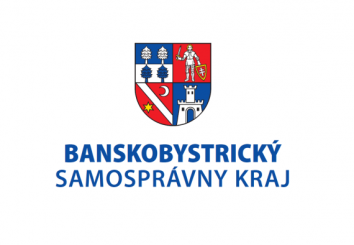 *BBSK nemá k dispozícií údaje o veku jednotlivých lekárov pokrývajúcich LM vo FNsP F.D. Roosevelta
Zdroj: Register zdravotníctva eVÚC, 2024
NORMATÍV POČTU LM V SR
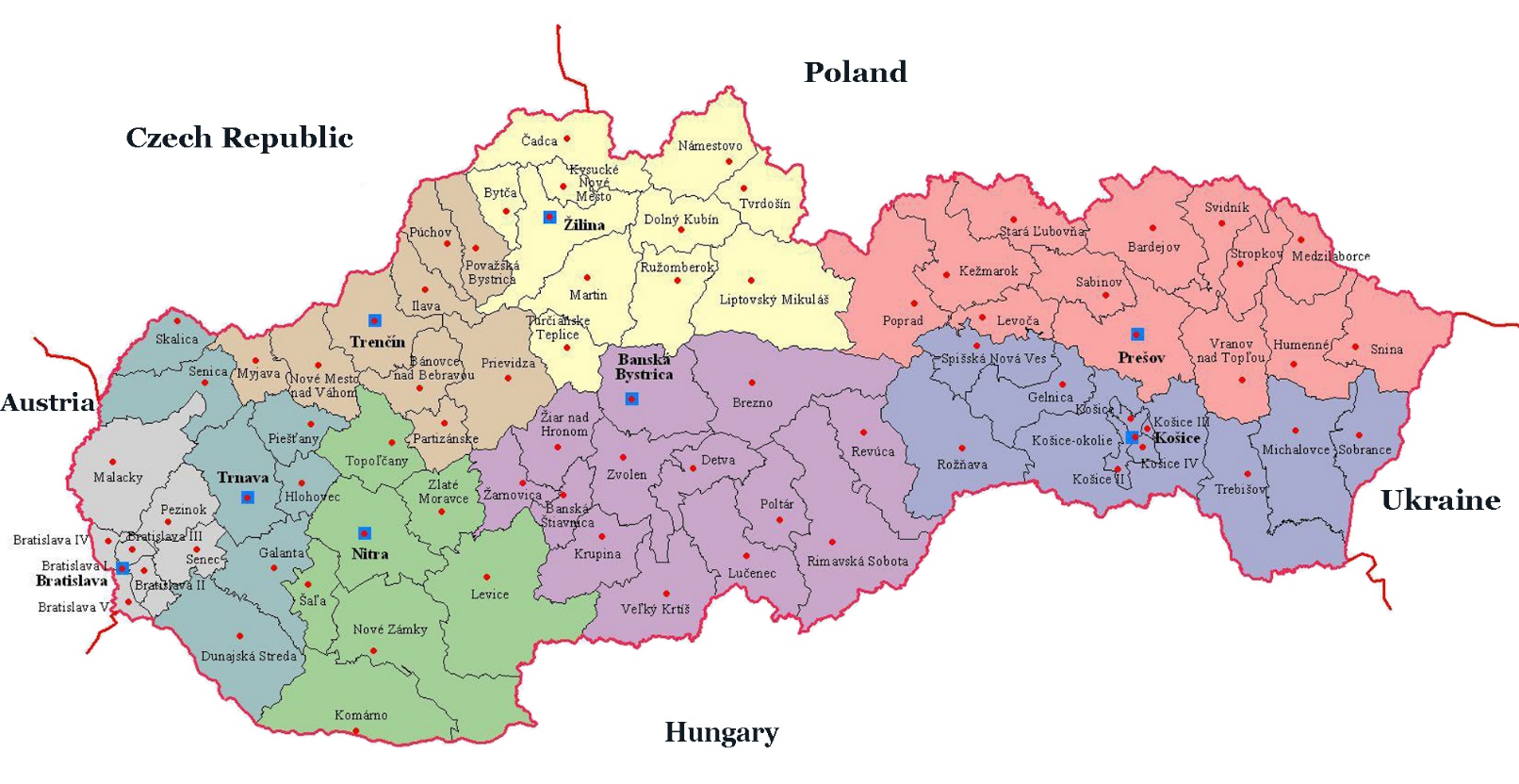 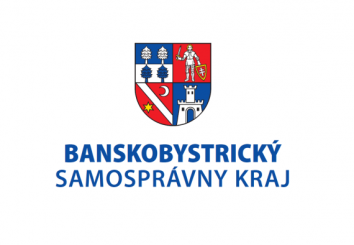 VÝVOJ PNEUMOLOGICKO – FTIZEOLOGICKÝCH AMBULANCIÍ PODĽA KRAJOV 1/2018 – 1/2024
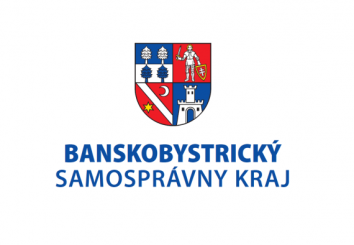 *Stav k 1.1.2024
Zdroj: Register zdravotníctva eVÚC, 2024
OČAKÁVANÝ VÝVOJ V ROKU 2024
Nepriaznivý vývoj úbytku pneumologicko-ftizeologických ambulancií bude pokračovať v roku 2024.
K aprílu 2024 bolo v BBSK evidovaných 22 pneumologicko-ftizeologických ambulancií (vrátane detskej), z toho:
1 ambulancia nemá lekára (Nemocnica AGEL Zvolen)
Od 1.5. 2024 bude dočasne pozastavené povolenie ambulancii v zariadení ZELENÝ SEN, s. r. o. v Banskej Bystrici (lekárka v dôchodkovom veku)
Od 1.4.2023 do 31.3.2025 je dočasne pozastavené povolenie ambulancii v NsP Brezno 
 K 30.6.2024 bude zrušené povolenie ambulancii v BEMAMED s. r. o. v Lučenci (lekárka v dôchodkovom veku) 
Ku dňu právoplatnosti rozhodnutia bude zrušené povolenie ambulancii I. H o r t e n o v a, s. r. o
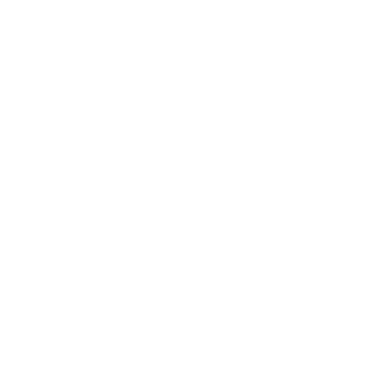 VÝSLEDOK: Do konca roka 2024 svoju činnosť ukončia 2 ambulancie, pričom ďalšie 2 budú mať dočasne pozastavené povolenie, a 1 ambulancia je bez lekára. Zdravotnú starostlivosť tak bude poskytovať reálne 17 ambulancií.
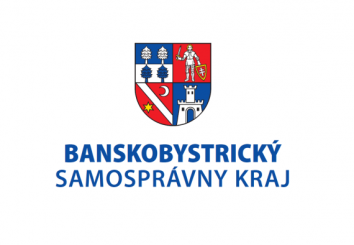 PNEUMOLOGICKÁ AMBULANCIA BBSK DETVA – FINANČNÁ VÝKONNOSŤ
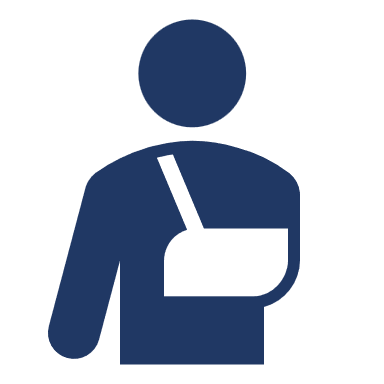 19   Priemerný počet vyšetrených pacientov denne
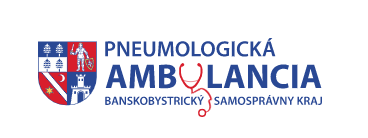 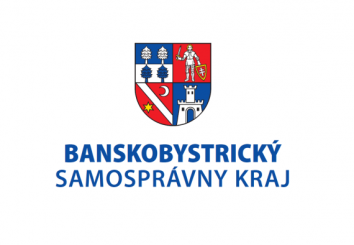 Vypracoval tím odboru zdravotníctva Úradu BBSK
dňa 12.04.2024
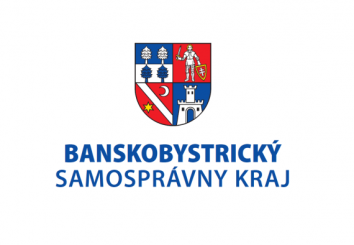